ATIVIDADES COM FOCO NO ACOMPANHAMENTO DAS APRENDIZAGENS
Atividade de Arte – 6º Ano
Contextos e práticas


HABILIDADE:

(EF69AR02) Pesquisar e analisar diferentes estilos visuais, contextualizando-os no tempo e no
espaço.
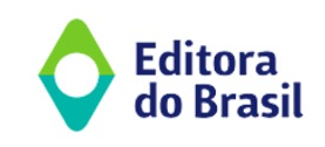 Atividade de Arte – 6º Ano
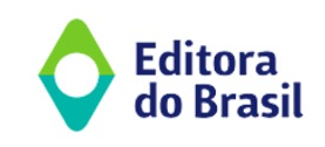 Atividade de Arte – 6º Ano
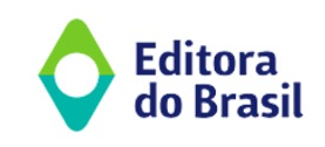